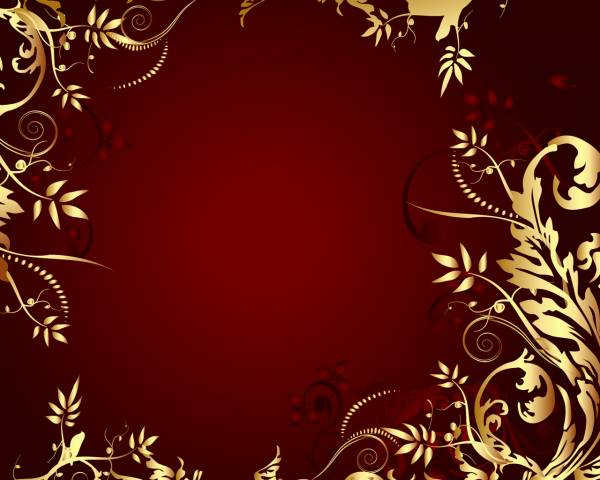 ІІ ЕТАП ВСЕУКРАЇНСЬКОГО КОНКУРС У“УЧИТЕЛЬ РОКУ 2014”
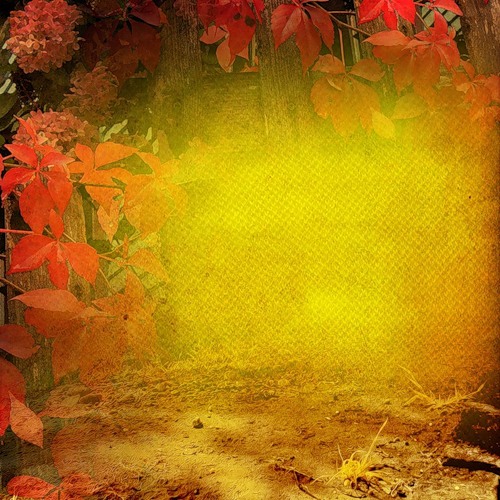 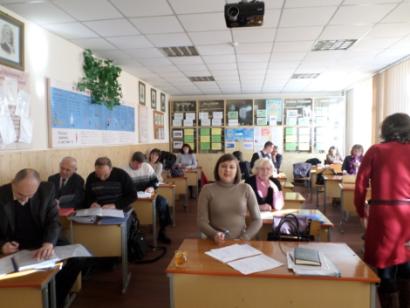 І ТУР ІІ ЕТАПУ ВСЕУКРАЇНСЬКОГО  КОНКУРСУ
“УЧИТЕЛЬ РОКУ 2014”
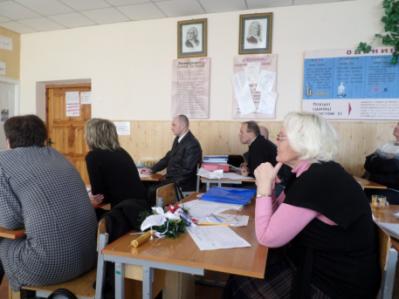 ЧЛЕНИ КОМІСІЇ ТА УЧАСНИКИ КОНКУРСУ
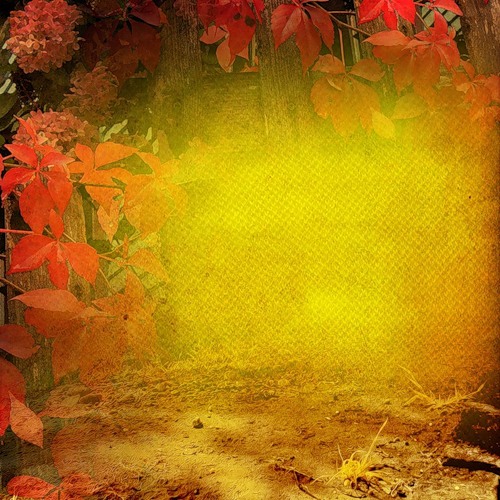 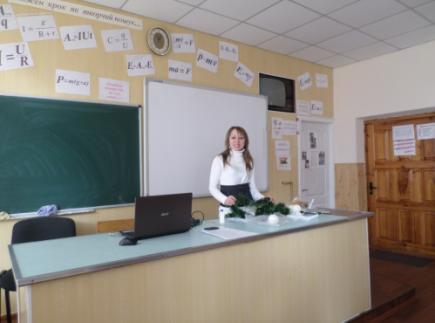 ЗАЙЦЕВА Н.М., вчитель трудового навчання Щасливської ЗШ І-ІІ ступенів
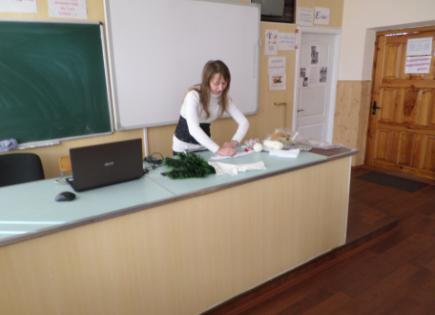 МАЙСТЕР-КЛАС
“ВИГОТОВЛЕННЯ ДЕКОРАТИВНОЇ ЯЛИНКИ ТА АНГЕЛА”
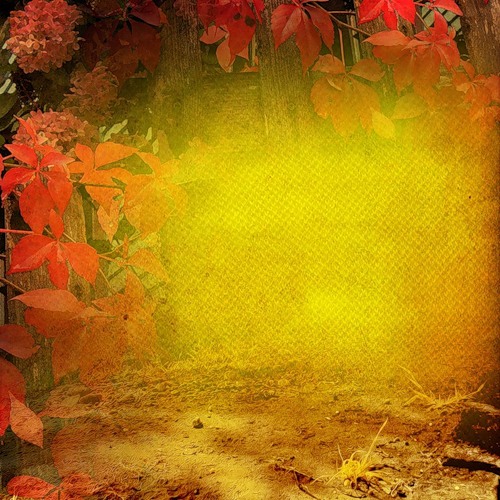 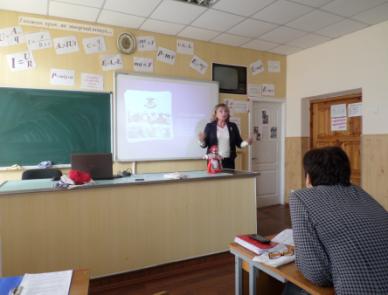 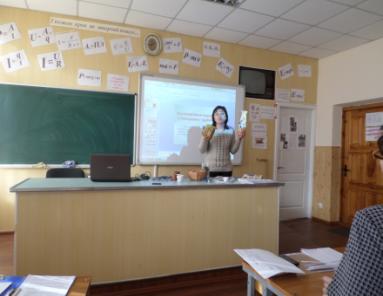 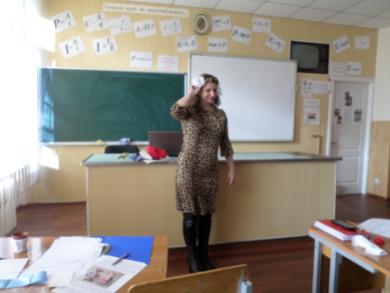 МАЙСТЕР– КЛАСИ УЧАСНИКІВ КОНКУРСУ
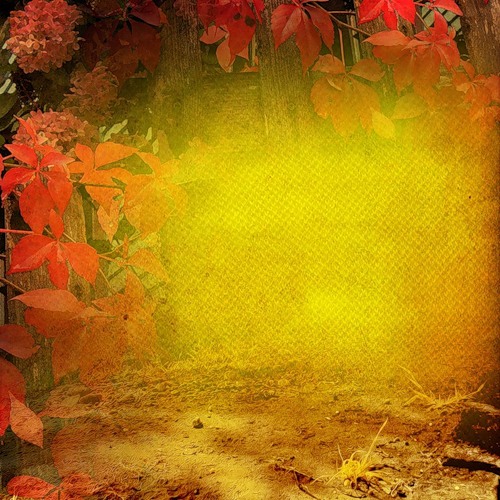 ІІ ТУР ІІ ЕТАПУ ВСЕУКРАЇНСЬКОГО КОНКУРСУ  “УЧИТЕЛЬ РОКУ 2014”
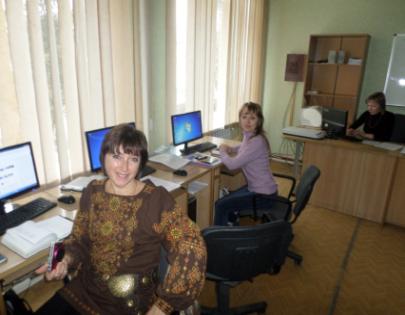 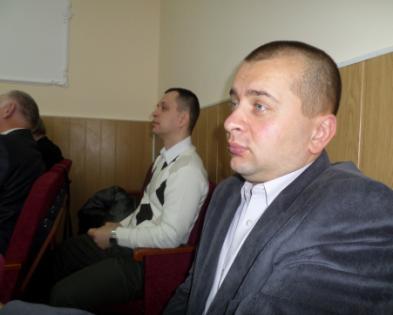 РОБОТА НАД ЕЛЕКТРОННОЮ ПРЕЗЕНТАЦІЄЮ
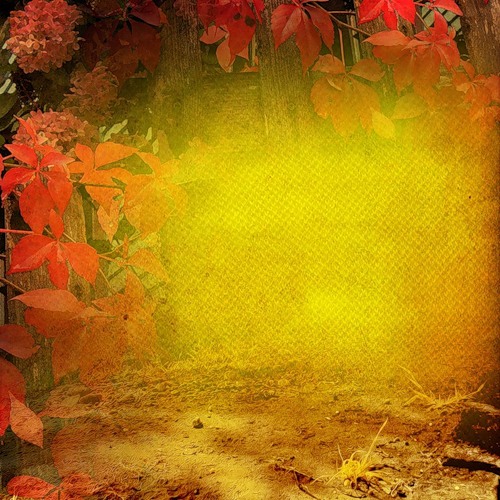 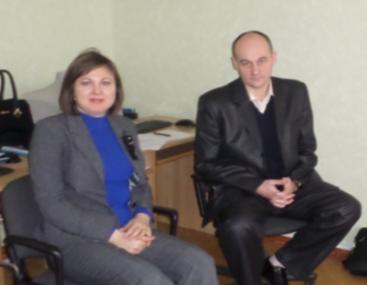 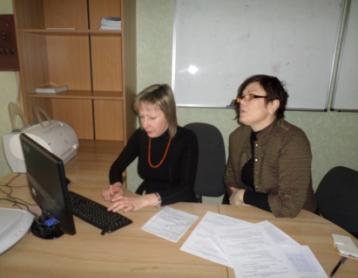 Журі ІІ етапу Всеукраїнського конкурсу 
“УЧИТЕЛЬ РОКУ 2014”
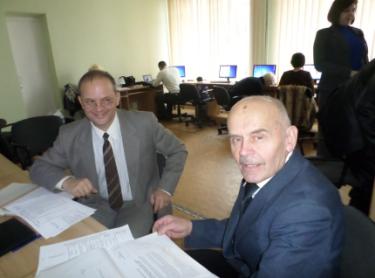 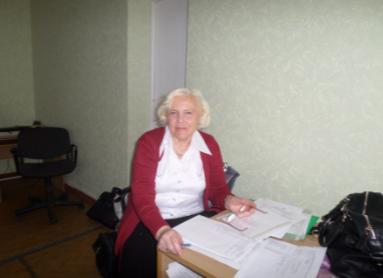 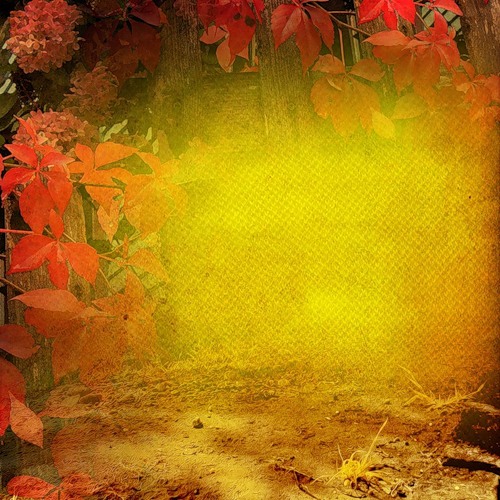 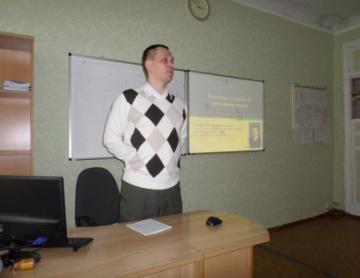 САМОПРЕЗЕНТАЦІЯ УЧАСНИКІВ
КОНКУРСУ ТА ДОСВІДУ РОБОТИ
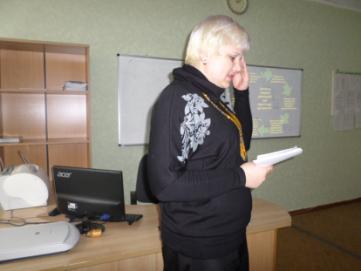 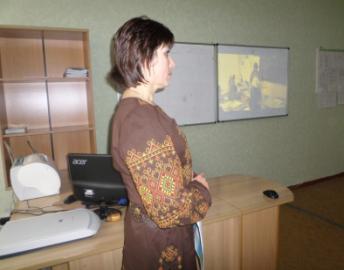 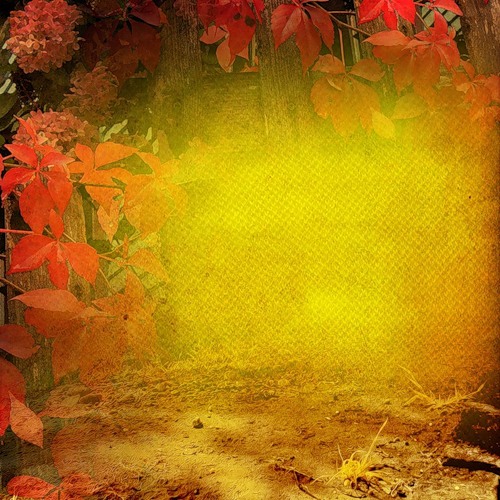 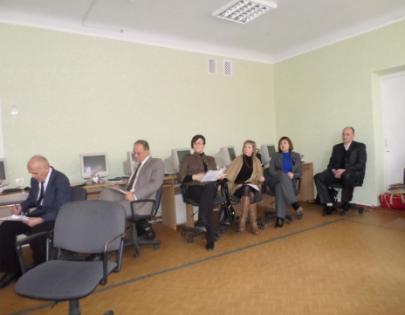 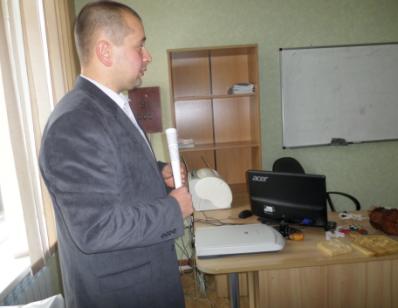 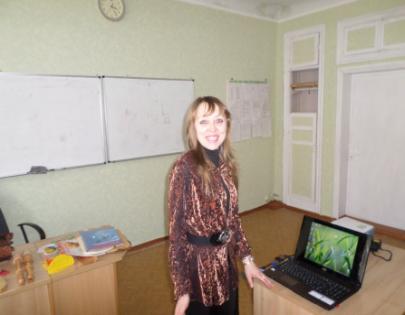 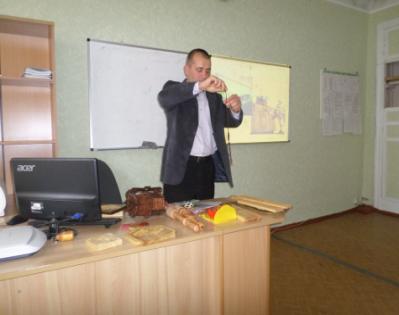 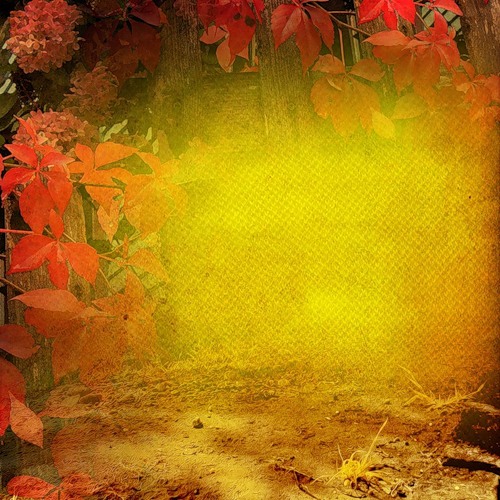 НАГОРОДЖЕННЯ УЧАСНИКІВ ІІ ЕТАПУ ВСЕУКРАЇНСЬКОГО КОНКУРСУ “УЧИТЕЛЬ РОКУ 2014”
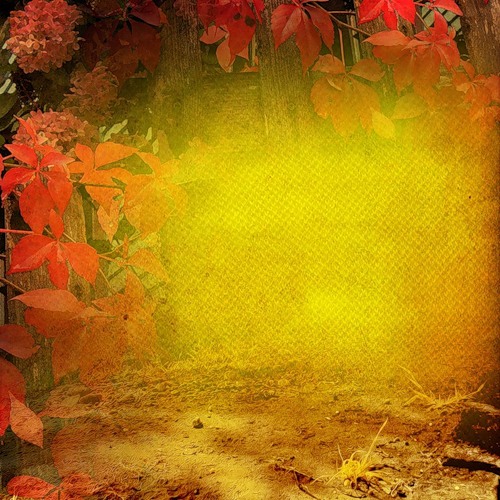 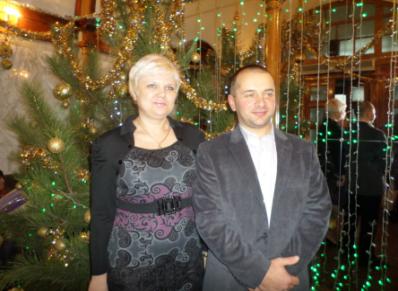 ЛАУРЕАТИ ІІ ЕТАПУ ВСЕУКРАЇНСЬКОГО КОНКУРСУ “УЧИТЕЛЬ РОКУ 2014” В НОМІНАЦІЇ “ТРУДОВЕ НАВЧАННЯ”
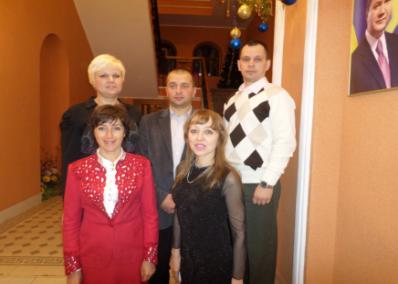 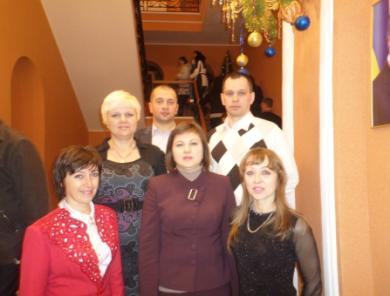 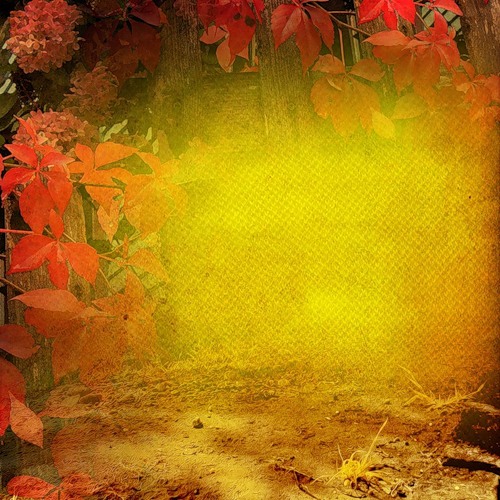 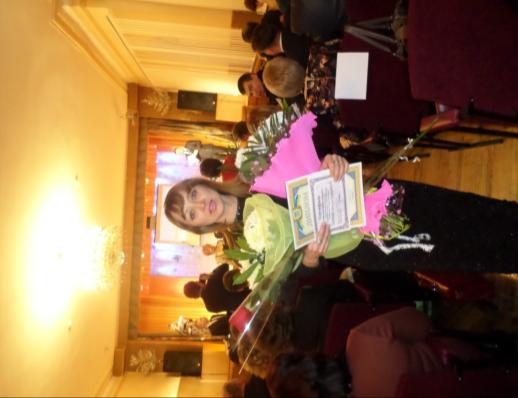 ЗАЙЦЕВА Н.М., ЛАУРЕАТ ІІ ЕТАПУ ВСЕУКРАЇНСЬКОГО  КОНКУРСУ “УЧИТЕЛЬ РОКУ 2014” В НОМІНАЦІЇ “ТРУДОВЕ НАВЧАННЯ”
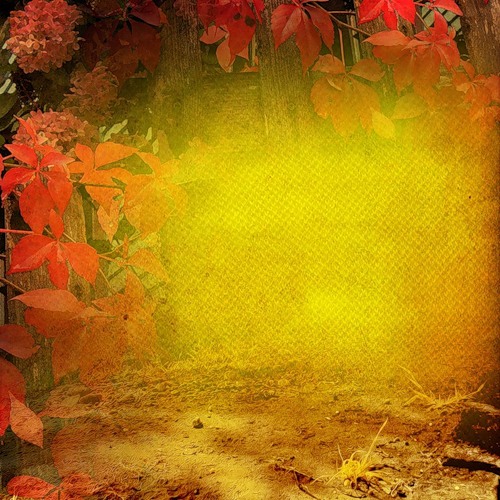 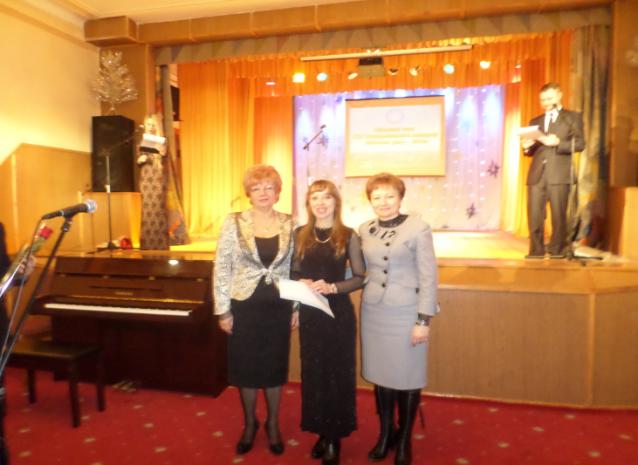 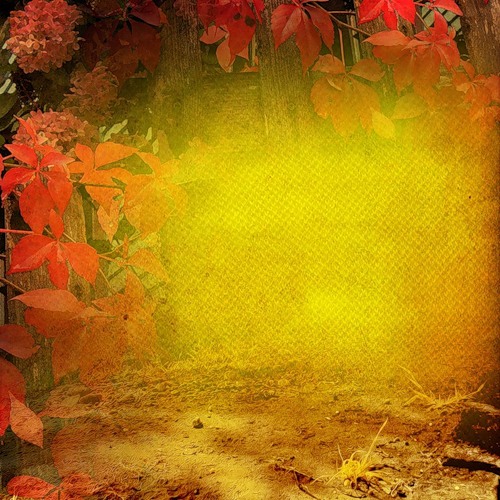 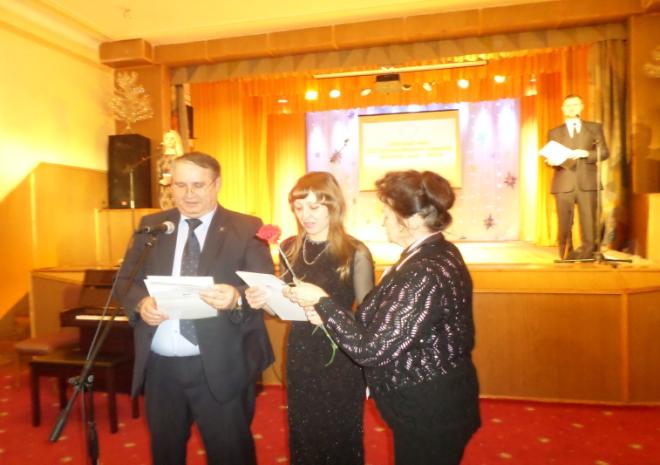